Корней Иванович Чуковский
Корней Иванович Чуковский1882 — 1969
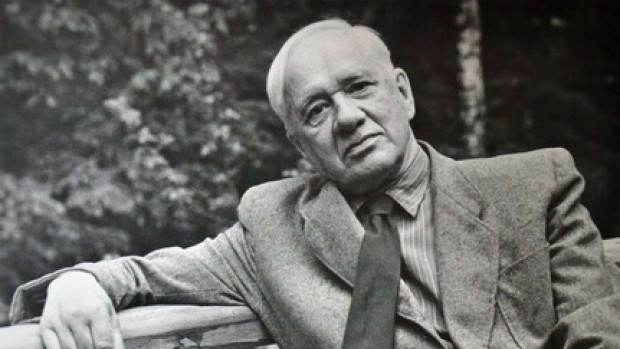 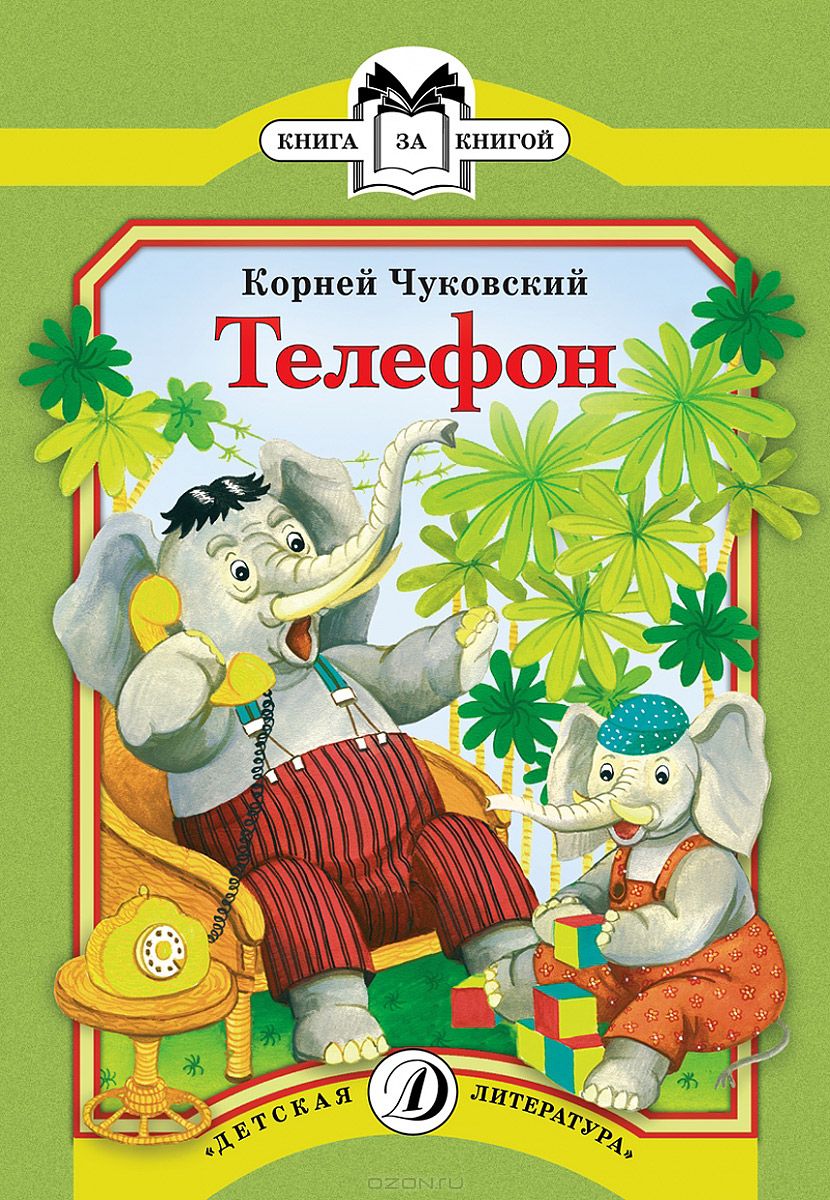 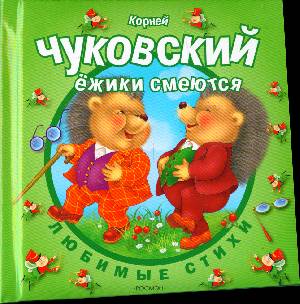 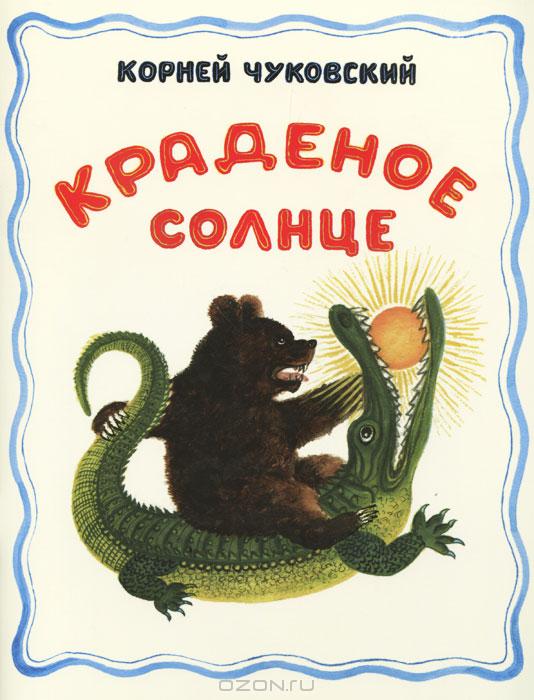 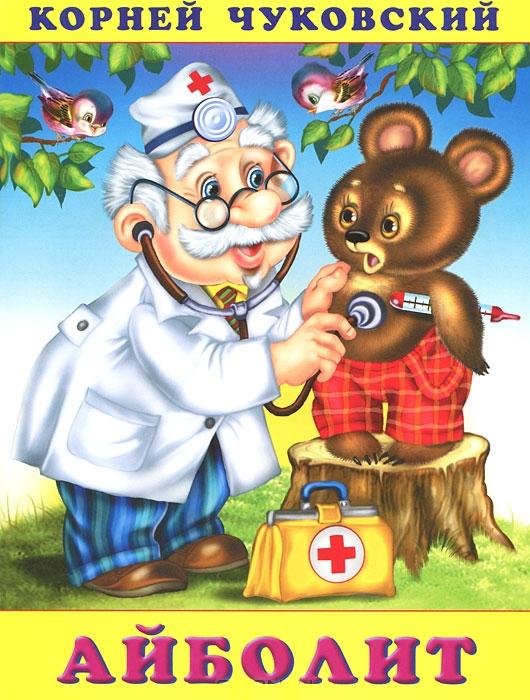 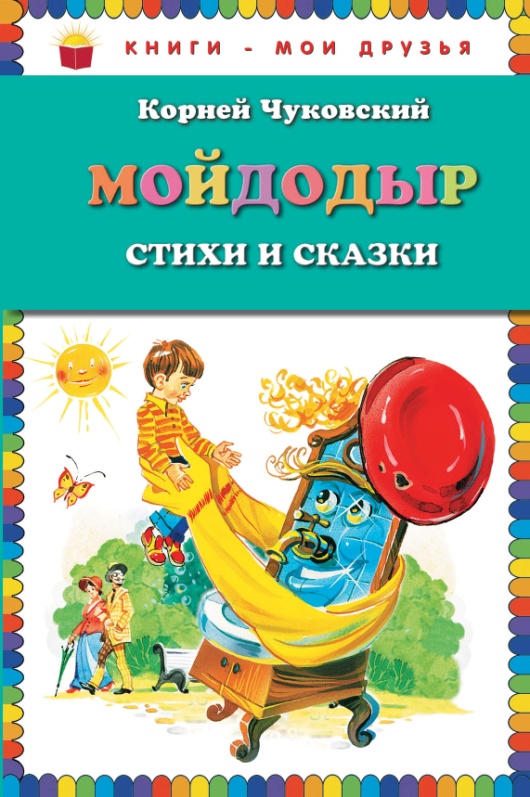 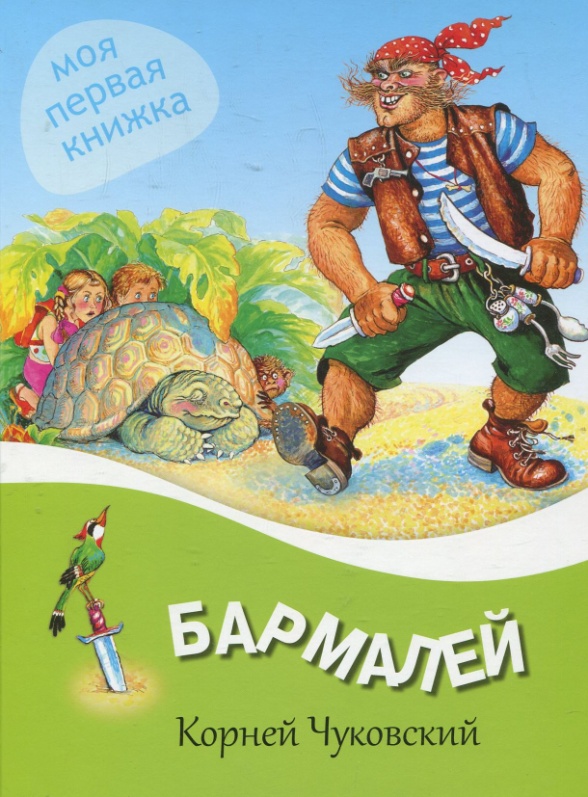 Сказки в картинках.
Доскажи словечко
Конец – делу венец.
И сказала скалка:
«Мне Федору жалко».

И сказала чашка:
«Ах, она …»
бедняжка
А в Большой Реке
Крокодил
Лежит,
И в зубах его
Не огонь горит – 
Солнце красное,
Солнце …
краденое.
Тут букашки и козявки
Выползают из-под лавки:
«Слава,  слава Комару –  …!»
Победителю!
Да здравствует мыло душистое,
И полотенце пушистое,
И зубной порошок,
И густой …!
гребешок
Десять ночей Айболит
Не ест, не пьет и не спит,
Десять ночей подряд 
он лечит несчастных зверят
И ставит и ставит им…
градусники
А потом позвонила свинья:
Пришлите ко мне соловья.
Мы сегодня вдвоём 
С соловьём
Чудесную песню споём.
-Нет,  нет! Соловей 
Не поёт для свиней!
Позови-ка ты лучше …
ворону
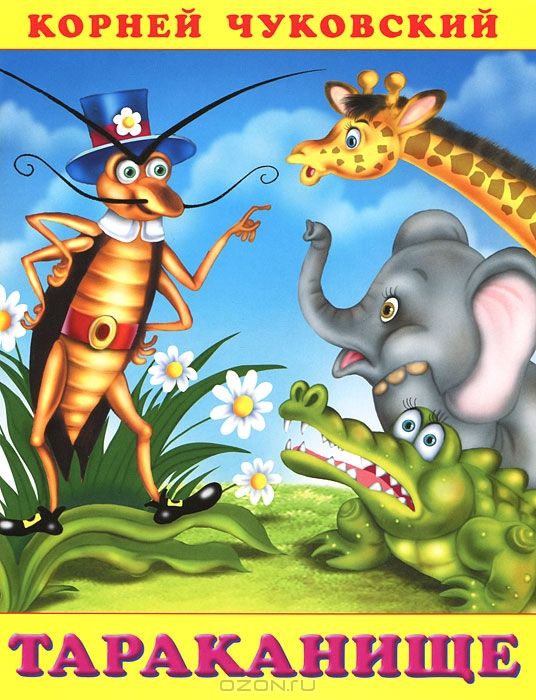 Вот была потом забота – 
За луной нырять в болото 
И гвоздями к небесам приколачивать.
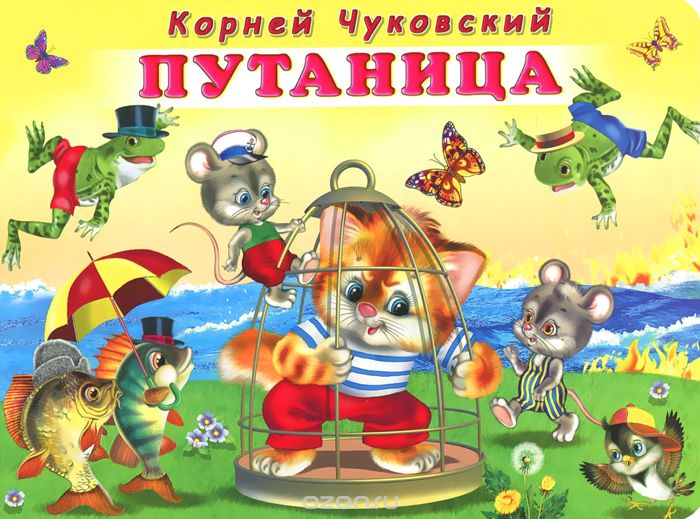 Мурочку баюкают, 
Милую мою:
Баюшки – баю!
Баюшки – баю!
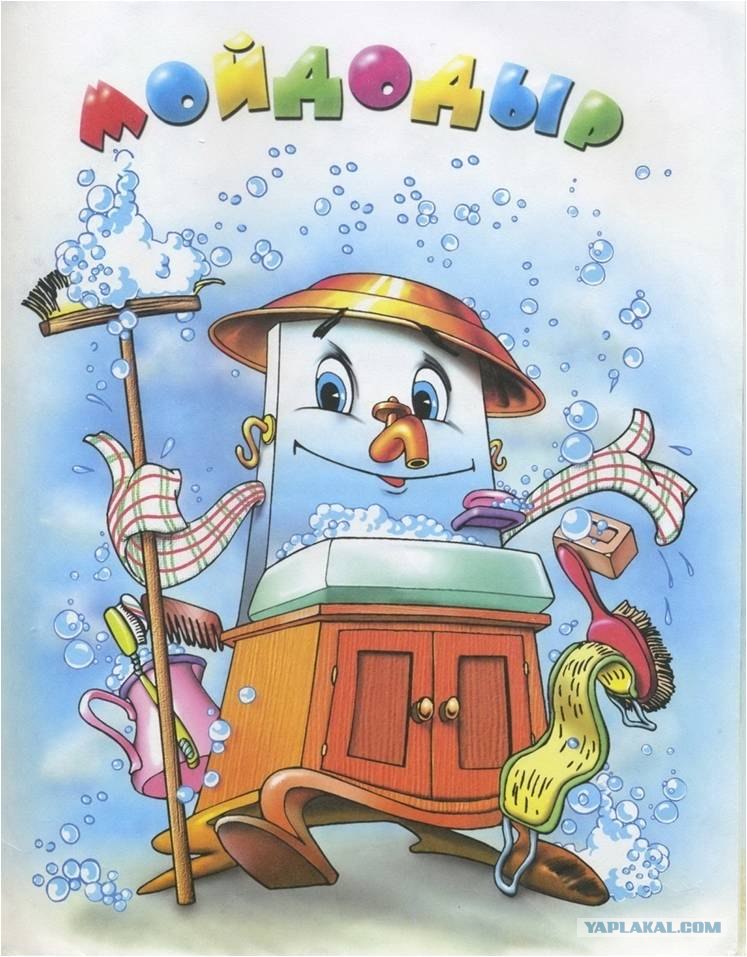 И в  ванне,  и в бане,
Всегда и везде – 
Вечная слава воде!
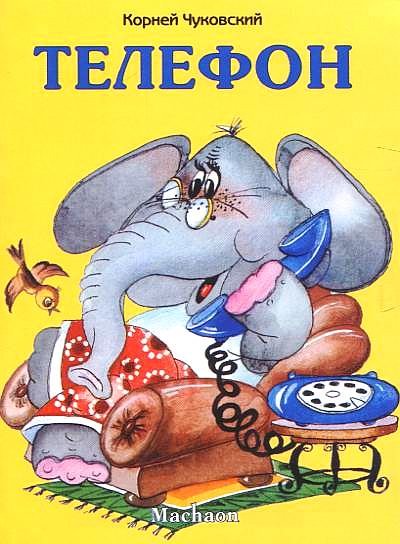 Ох,   нелёгкая это работа – 
Из болота тащить бегемота!
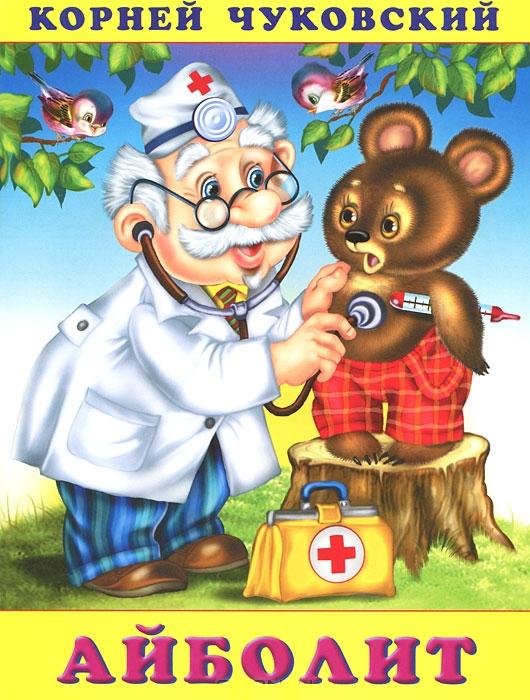 Вот идет Гиппопотам.
Он идет от Занзибара,
Он идёт к Килиманджаро – 
И кричит он, и поёт он:
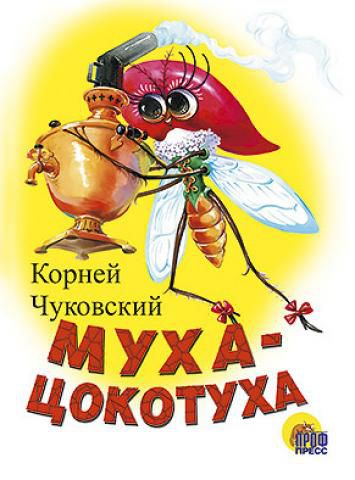 Сапоги скрипят,
Каблуки стучат,-
Будет, будет мошкара
Веселиться до утра…
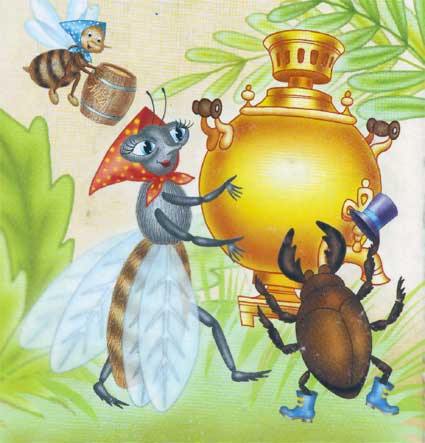 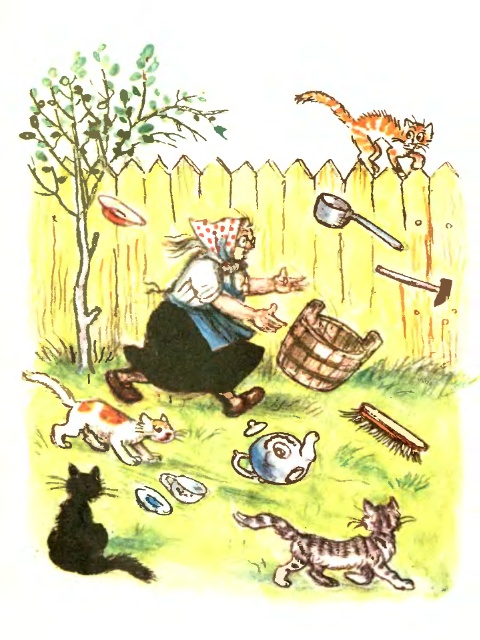 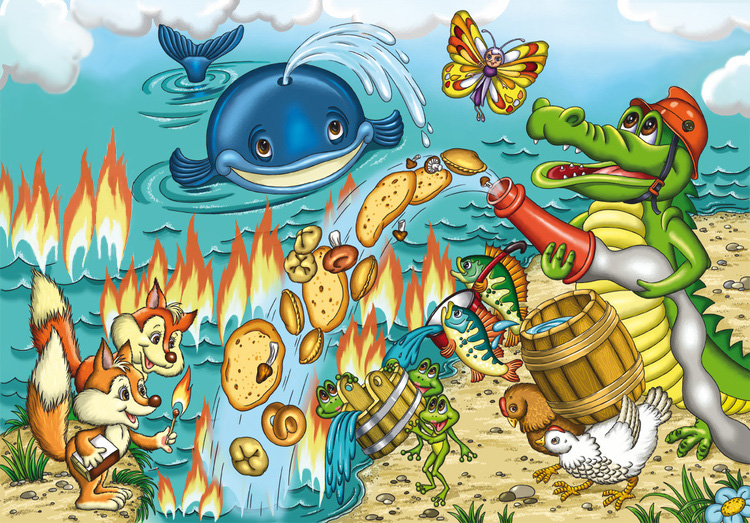 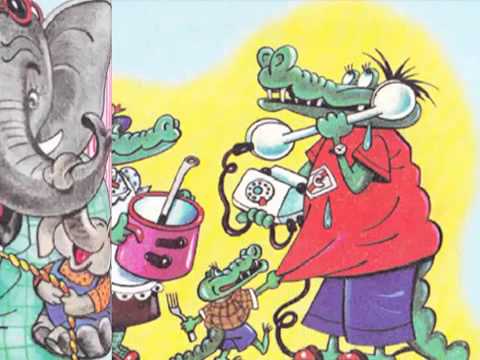 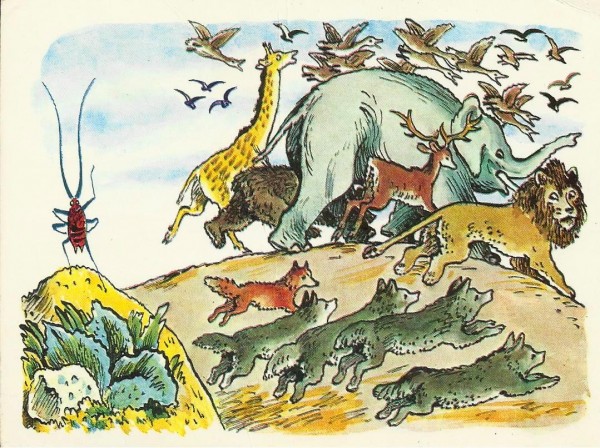 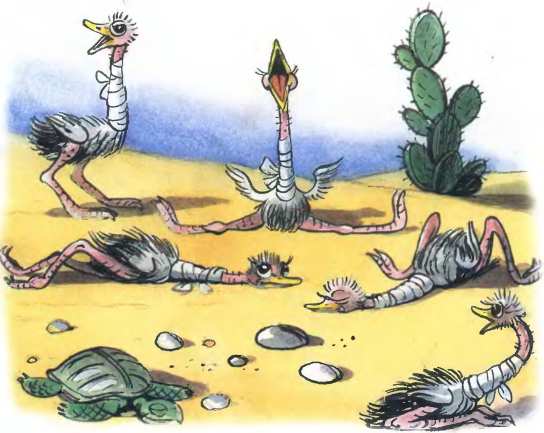 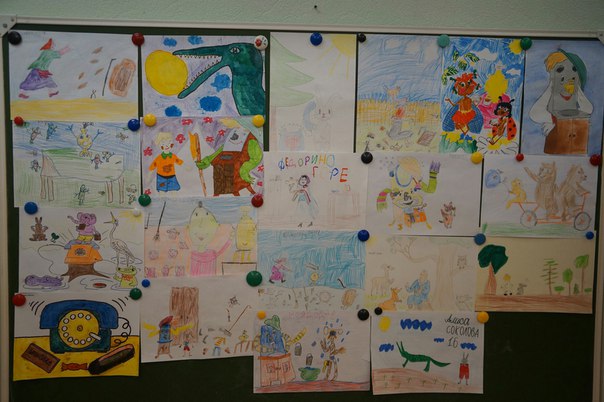